Week 1
QSRs
Smart POS Exception Reporting

VMS & Business Insights

Drive-thru
Week 2
Retail
Smart POS Exception Reporting

VMS & Business Insights
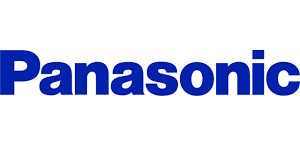 +
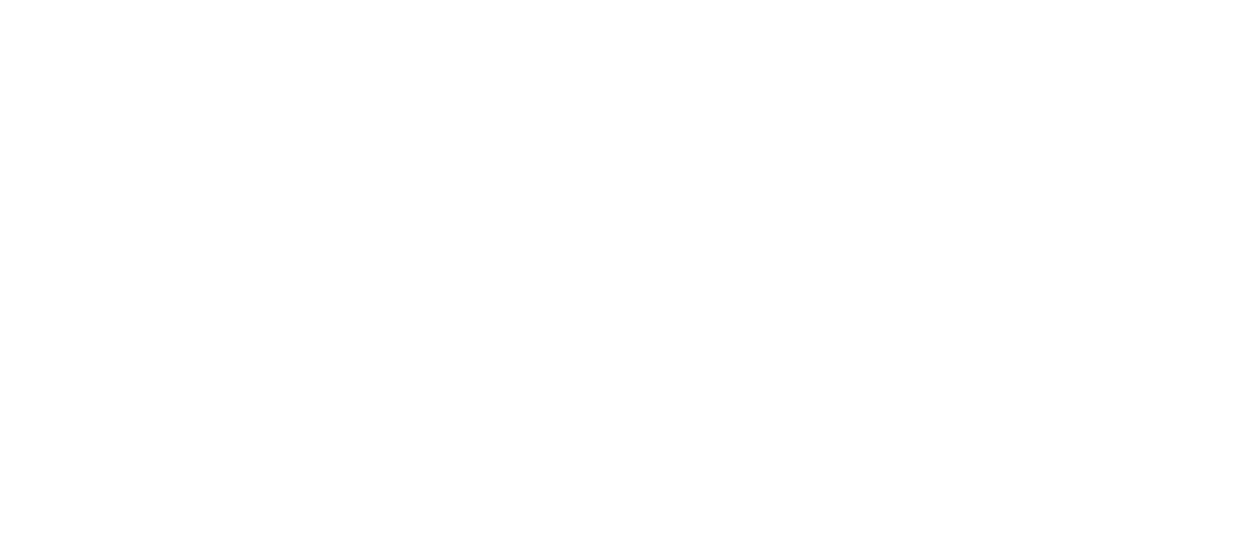 Training Series
Week 3
Grocery & C Store
Smart POS Exception Reporting

VMS & Business Insights

EVT
Week 4
Carwash
Incident Reporting & Cloud StoragePOS Reporting  & VMSBusiness Insights
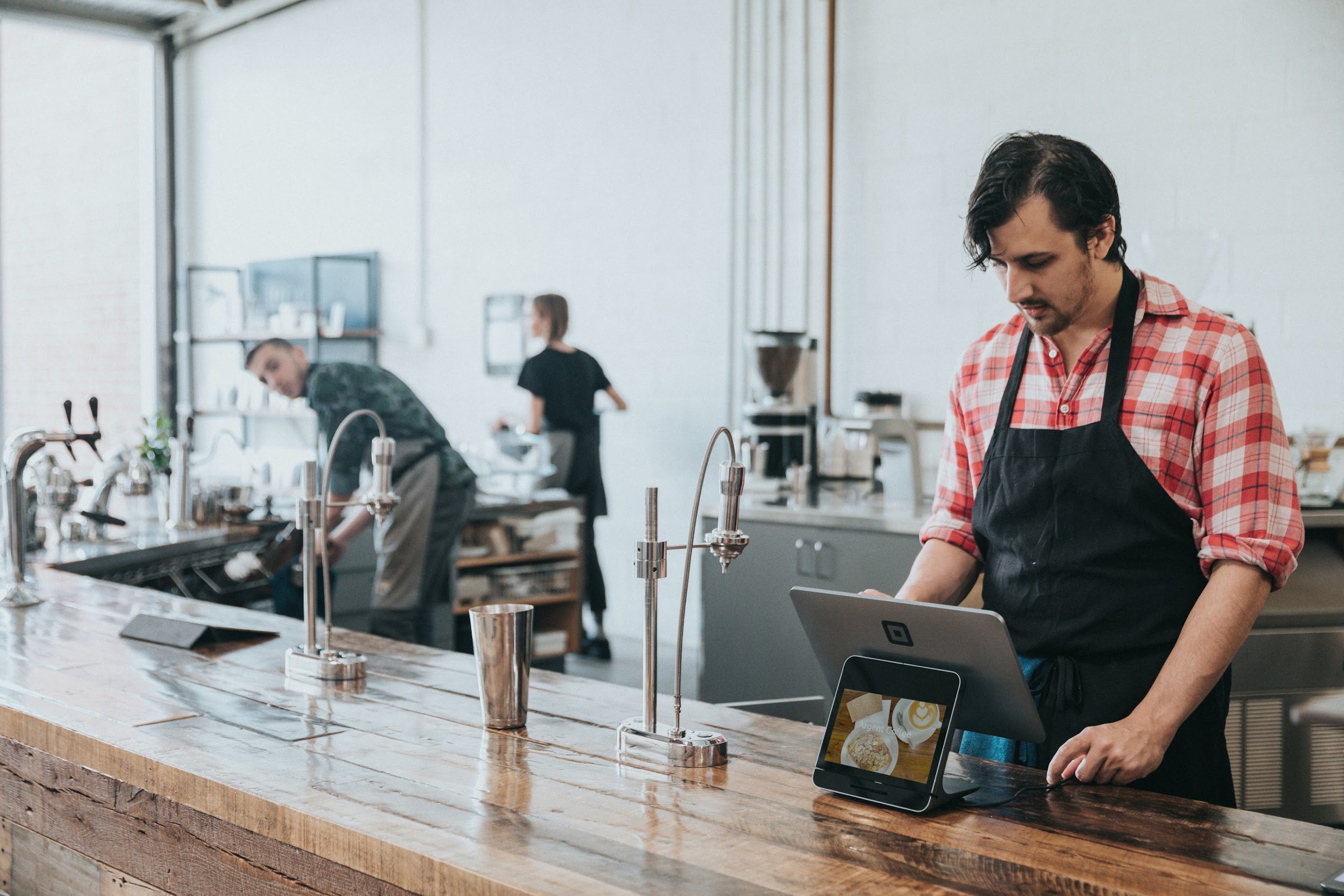 Smart POS Exception Reporting for QSRs
Driving Profitability
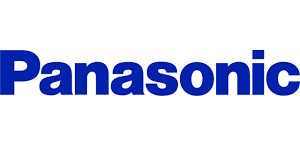 Business Drivers
High Level Solutions,  Architecture & Use Cases
Exception Based Reporting Demo
Case Studies
Competition
Sales Summary:  Buyers & Pitch
FAQs
+
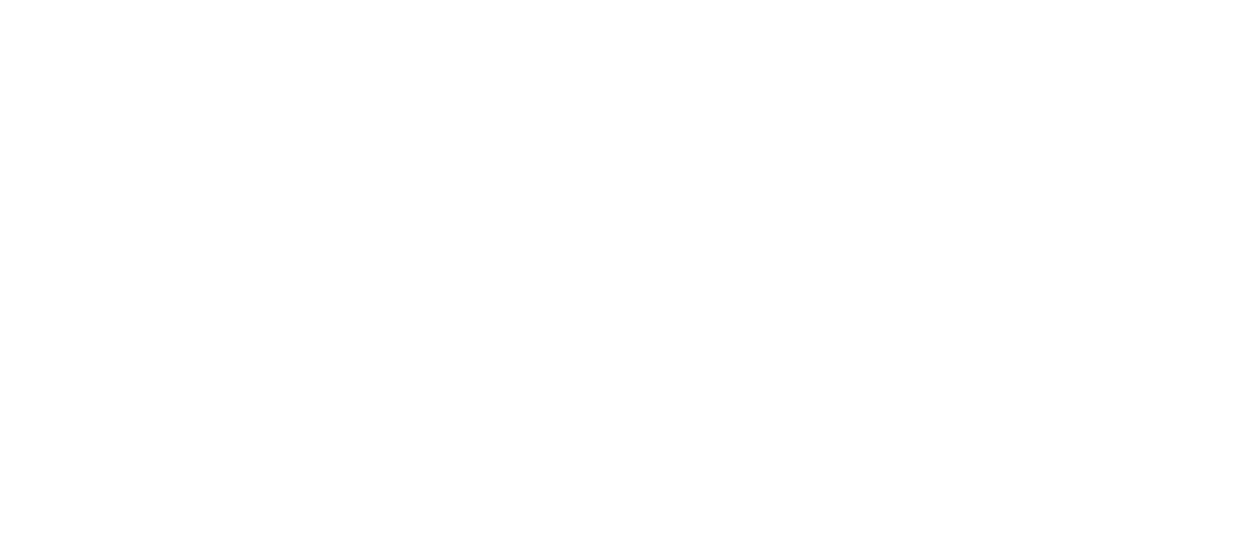 Training Agenda
Business Drivers for QSR Segment
Revenue
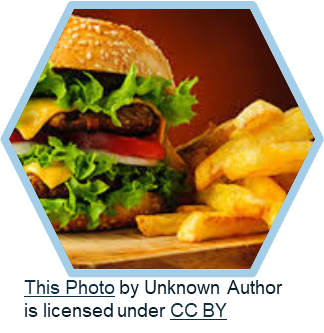 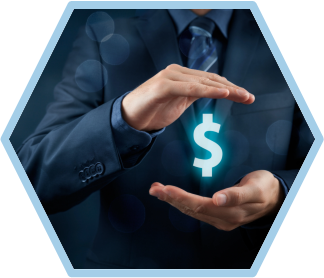 Labor
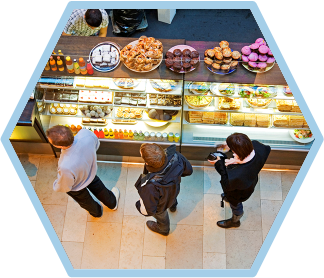 Food and Paper cost
Sales Drivers for POS Exception Reporting
Need to control and eliminate internal theft 
Labor shortages lead to more demand on the manager’s  time
Need to change POS platforms - Tougher PCI/PII Compliance needs are forcing some operators to change platforms
Adding new locations or expanding or remodeling store 
Contract expiration on current vendor- cost cutting opportunity
Technology upgrade needs -  standardization across stores, data silos or integration needs for POS data and video feeds
Fiscal year end - tax benefits and budget overflow for tech spend
Need to identify training opportunities for cash handling and customer service
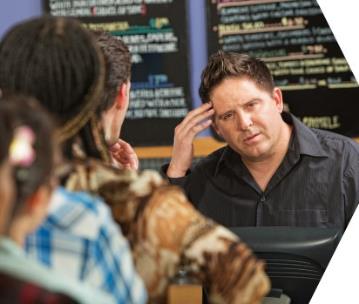 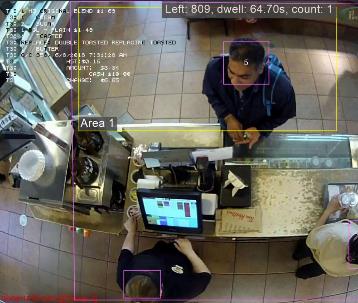 “QSRs can lose up to 7% of sales to employee theft.” 

-National Restaurant Association
High Level Solution Diagram - Onsite POS integration
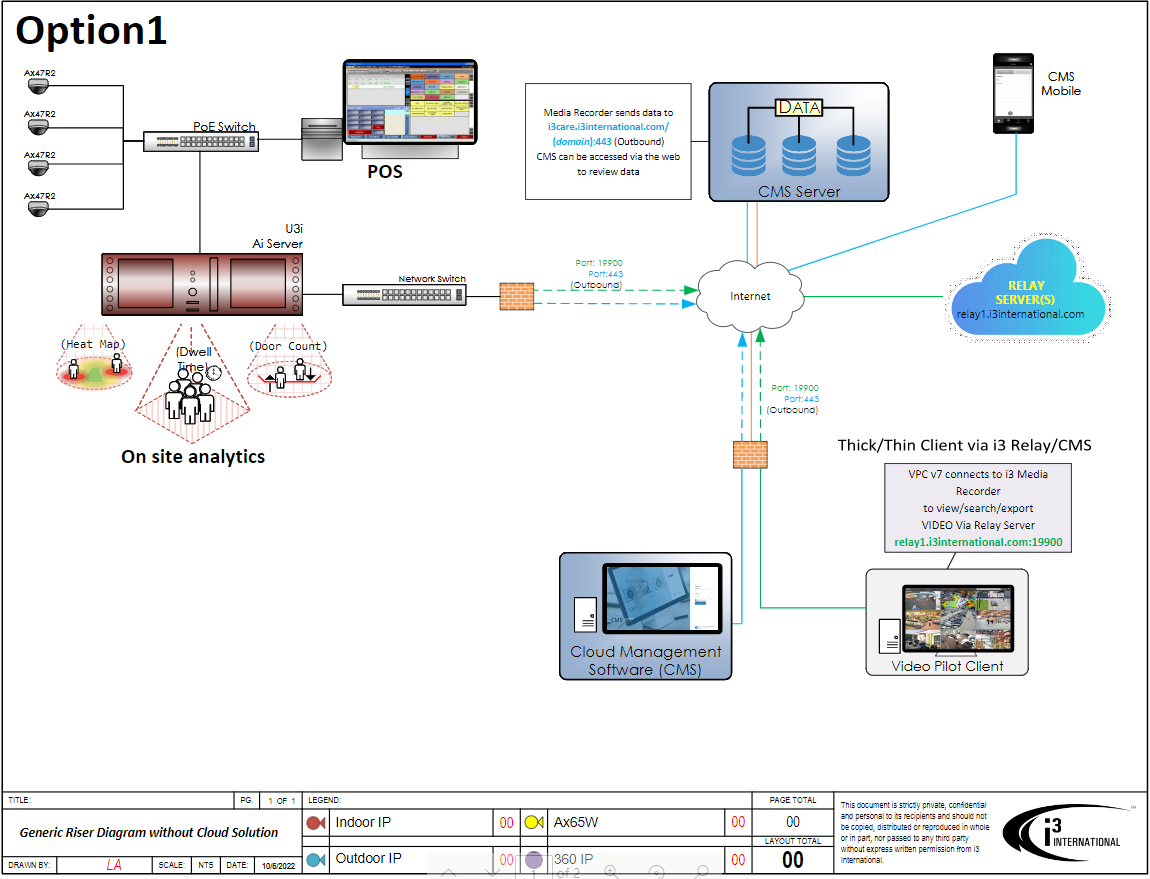 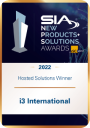 High Level Solution Diagram - Cloud POS integration
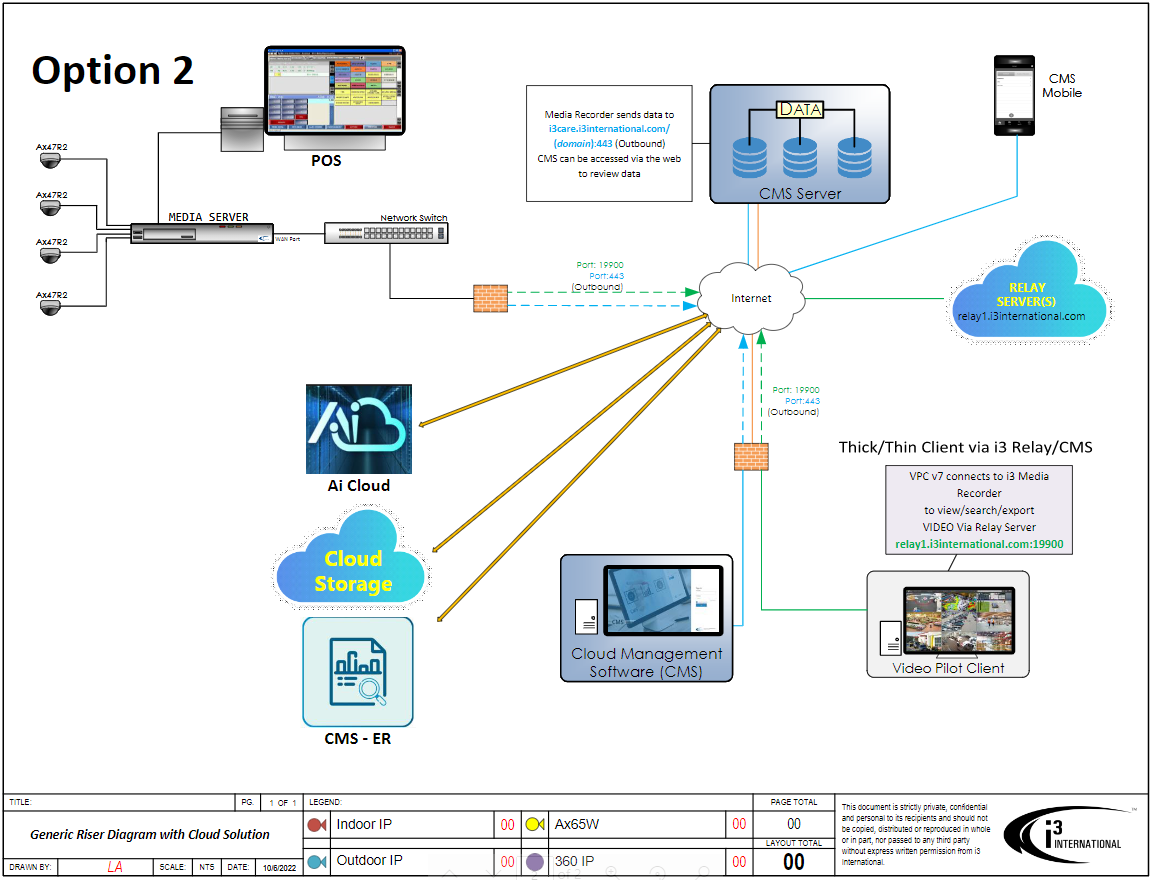 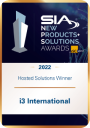 Combine video and POS to :
Uncover internal theft, fraud, voided transactions, and self-service kiosk fraud
Track sales performance across locations mapped to critical KPIs
Identify employee training opportunities and operational gaps
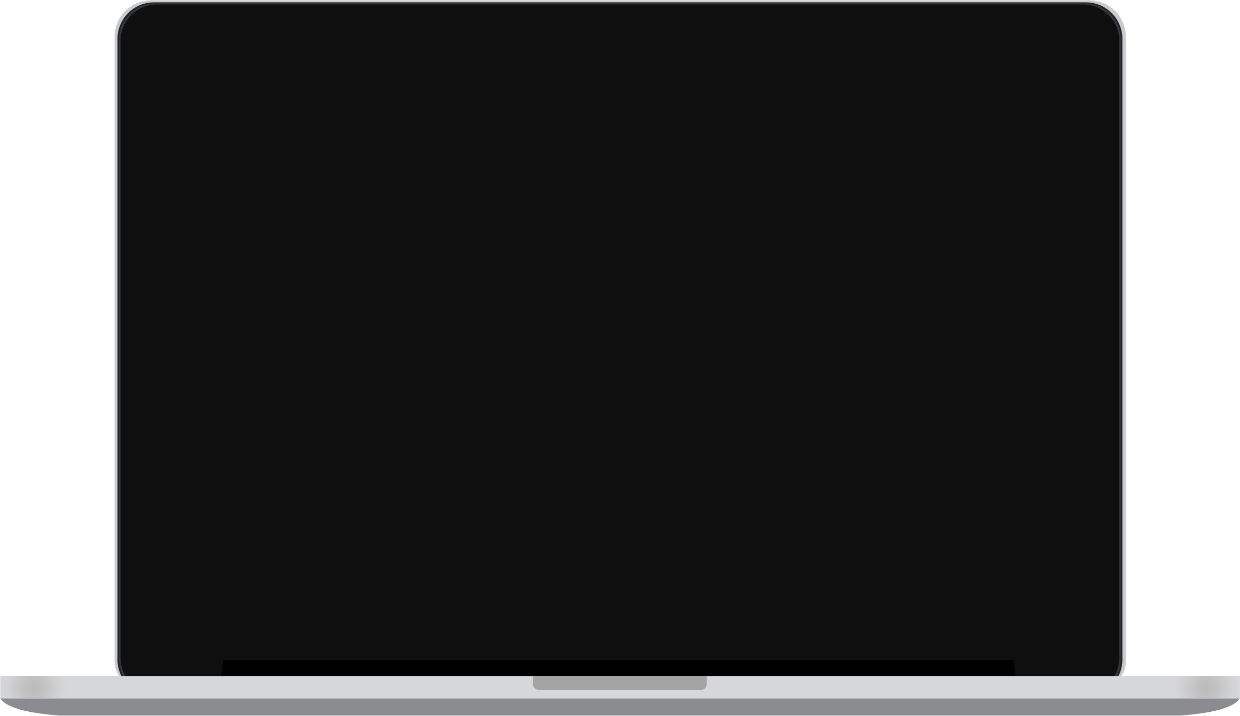 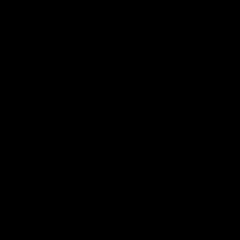 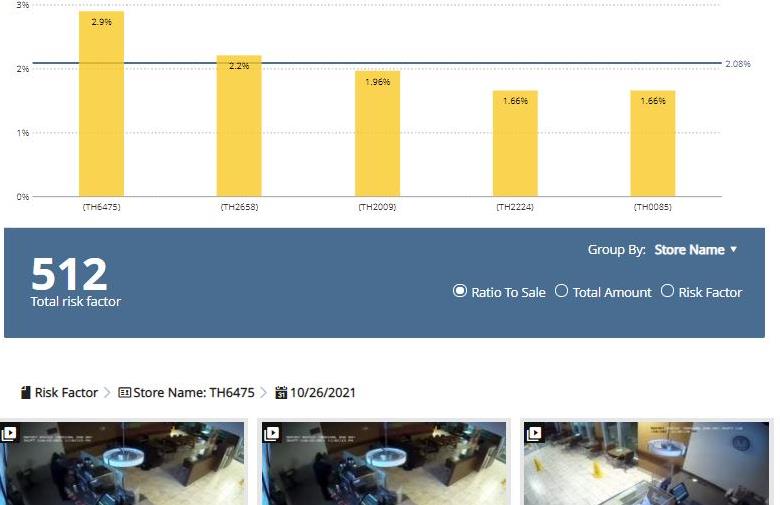 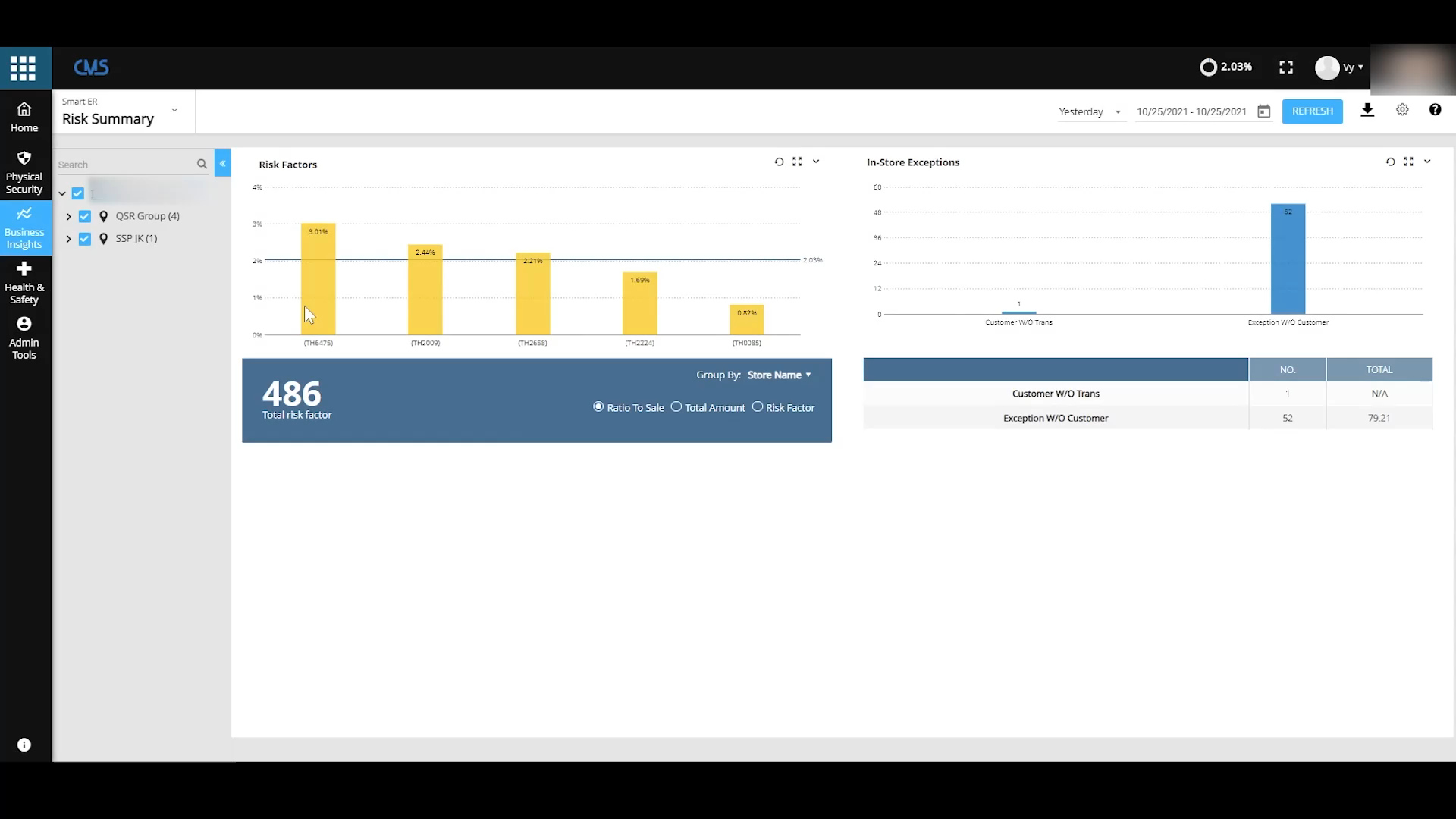 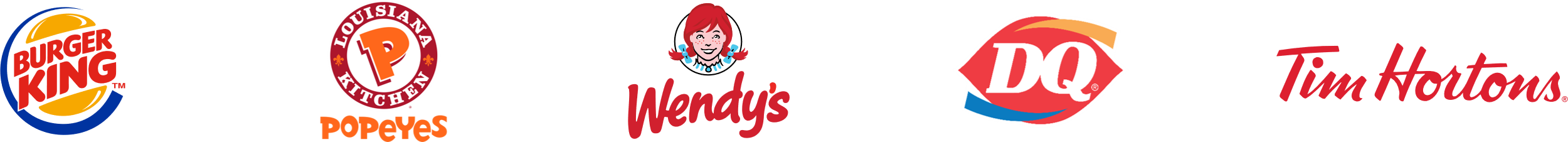 [Speaker Notes: Benefit of i3's smart video solution]
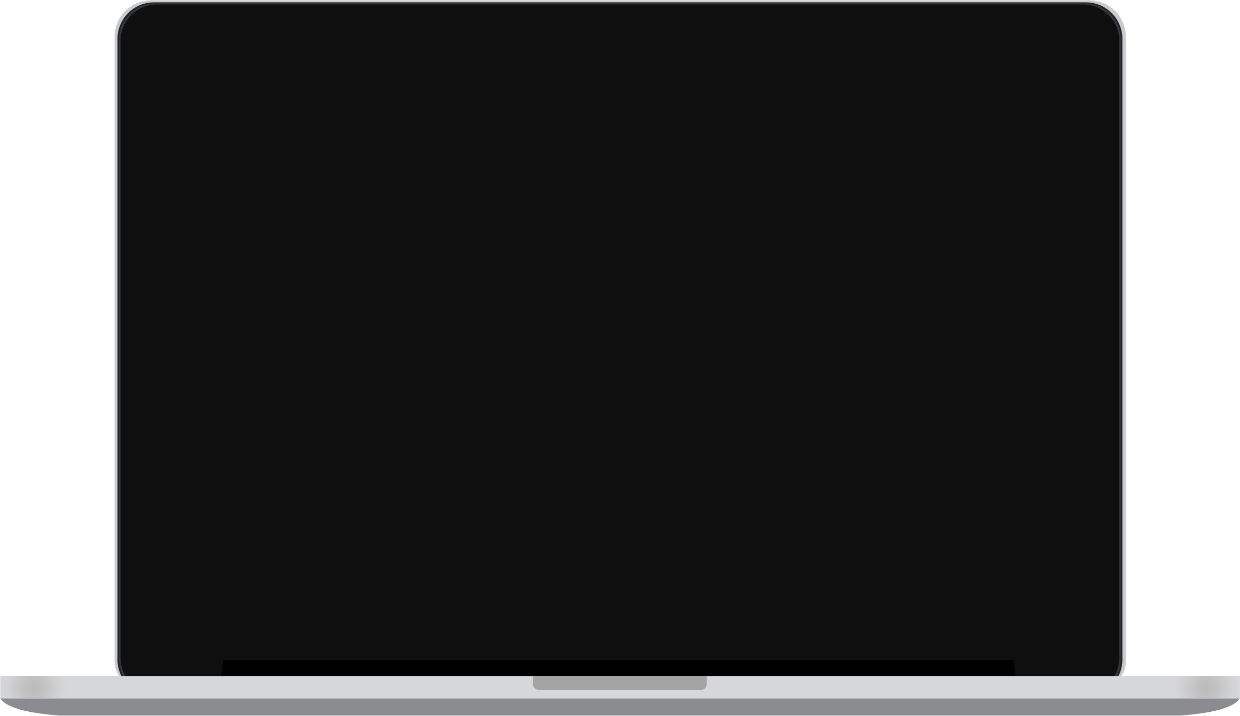 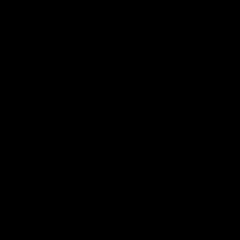 Stop cash theft
i3’s patented video analytics engine with integrated POS data can stop cash theft & sweet-hearting at the drive thru and the front cash register.
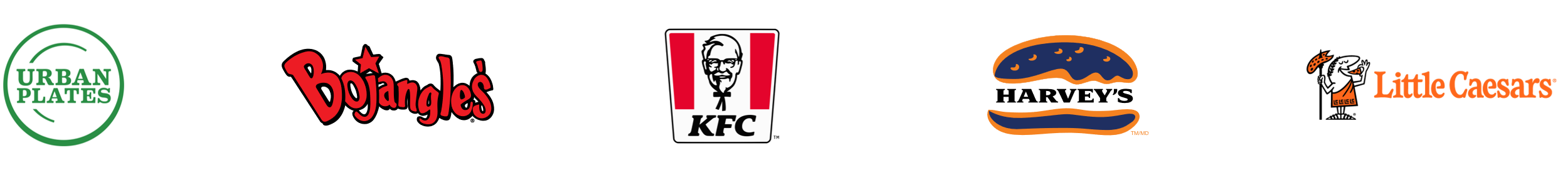 [Speaker Notes: Benefit of i3's smart video solution]
Demo: How Ai-based POS Exception reporting can benefit the QSR operator
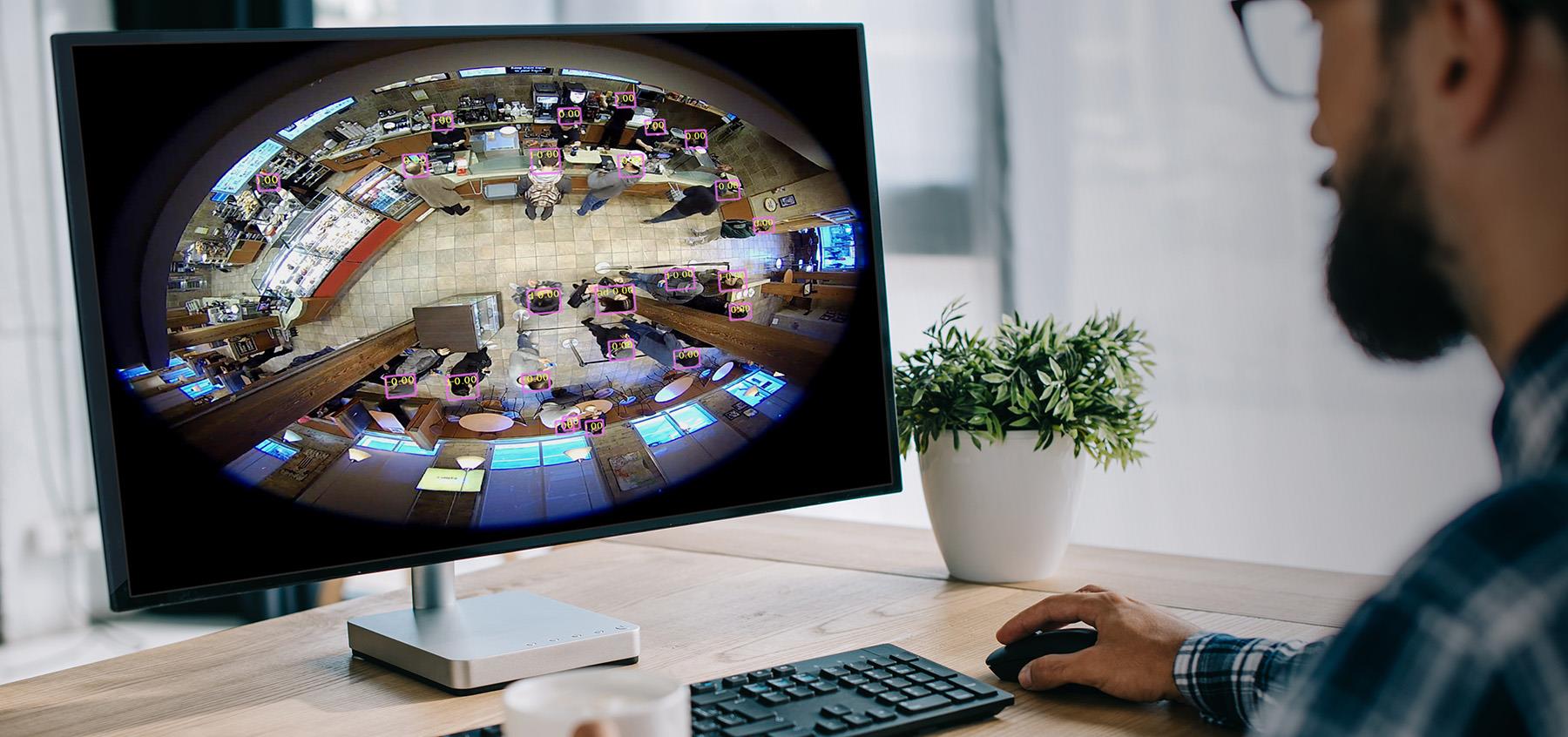 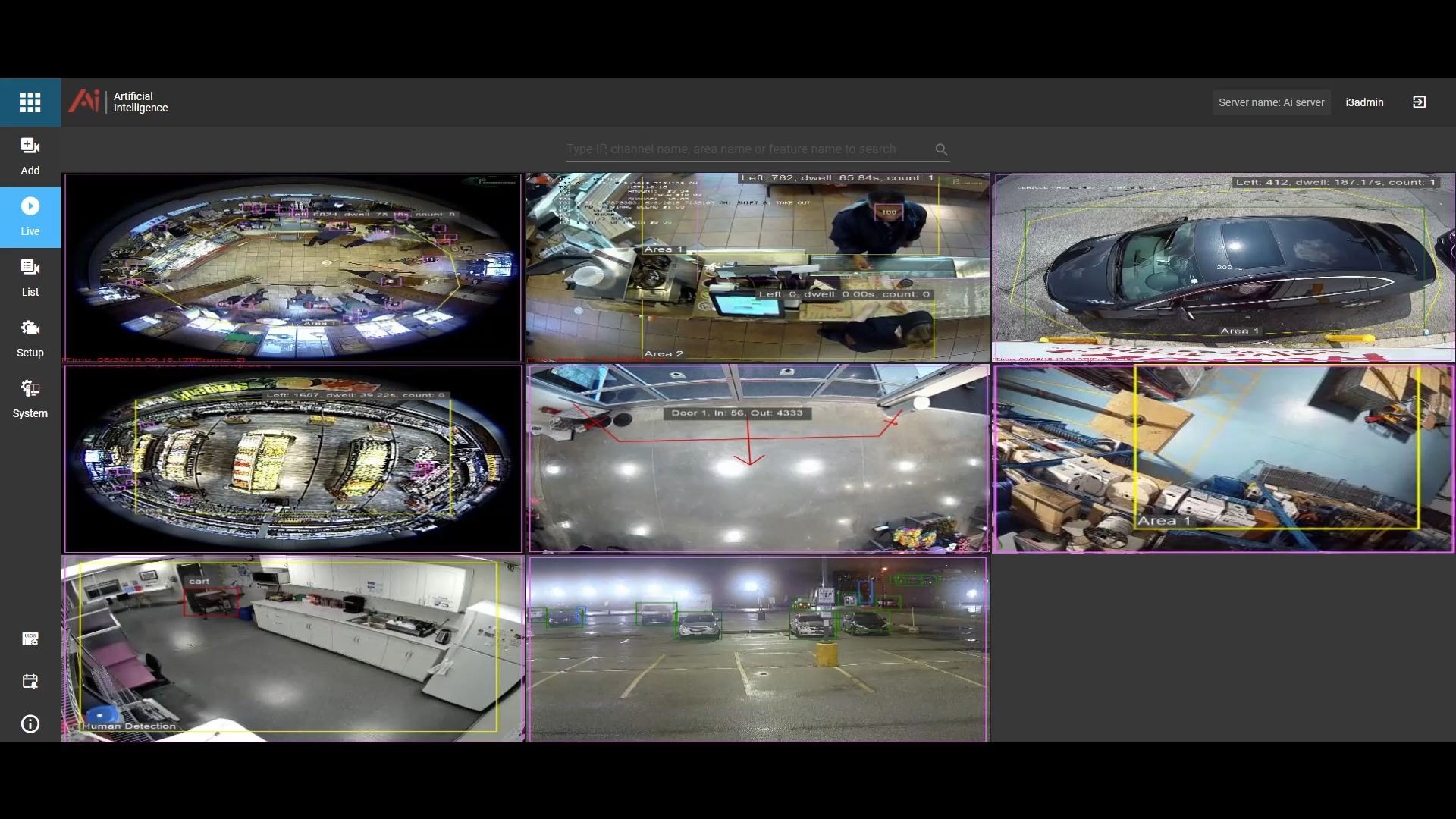 Platform Demo Video
[Speaker Notes: Benefit of i3's smart video solution]
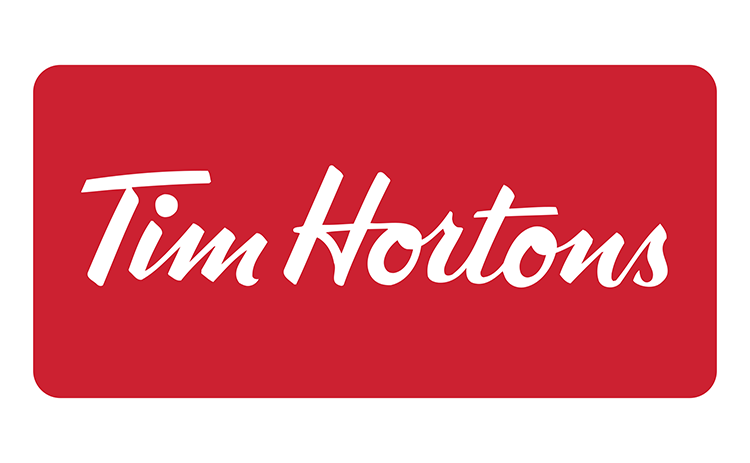 Case Study
POS Exception Reporting  Solution
2900  locations currently serviced in North America with 600+ connected to the cloud.
10-24 cameras per location
Remote connection through the web and mobile
Challenges
Customer Quote /Benefits
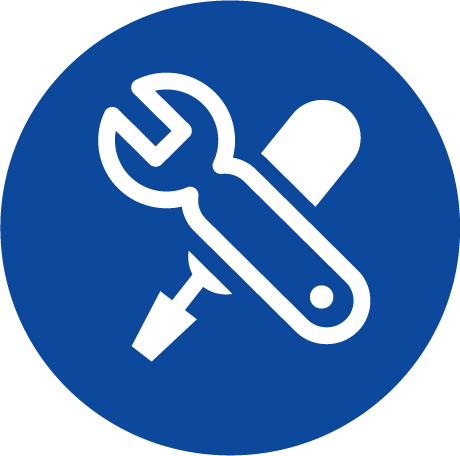 Multiple POS system with various cameras types and  formats
Reduced viewing video from multiple hours to 7-10 minutes per day with Smart-ER.
Small franchisee group with store count of 2-50 stores.  No LP specific members to manage shrink
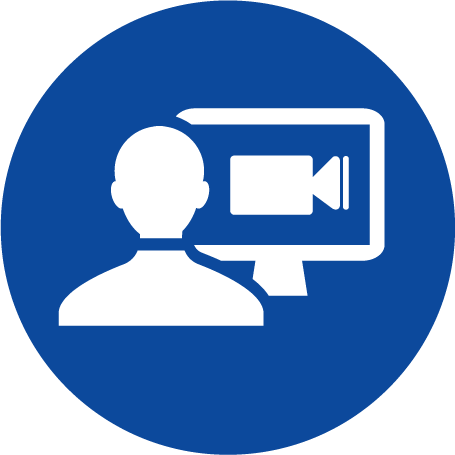 “Integrating my security system and Ai cameras with my POS system allows me to
be able to analyze traffic patterns, transaction times & transactions counts. It has given me a better understanding of what my throughput at different points of the day. It allows me to analyze how my staff are doing, and how quickly we are turning over each transactions.  This real-time actionable data is a game changer for our business.”
- Jason St. Croix, Franchisee owner, Tim Hortons
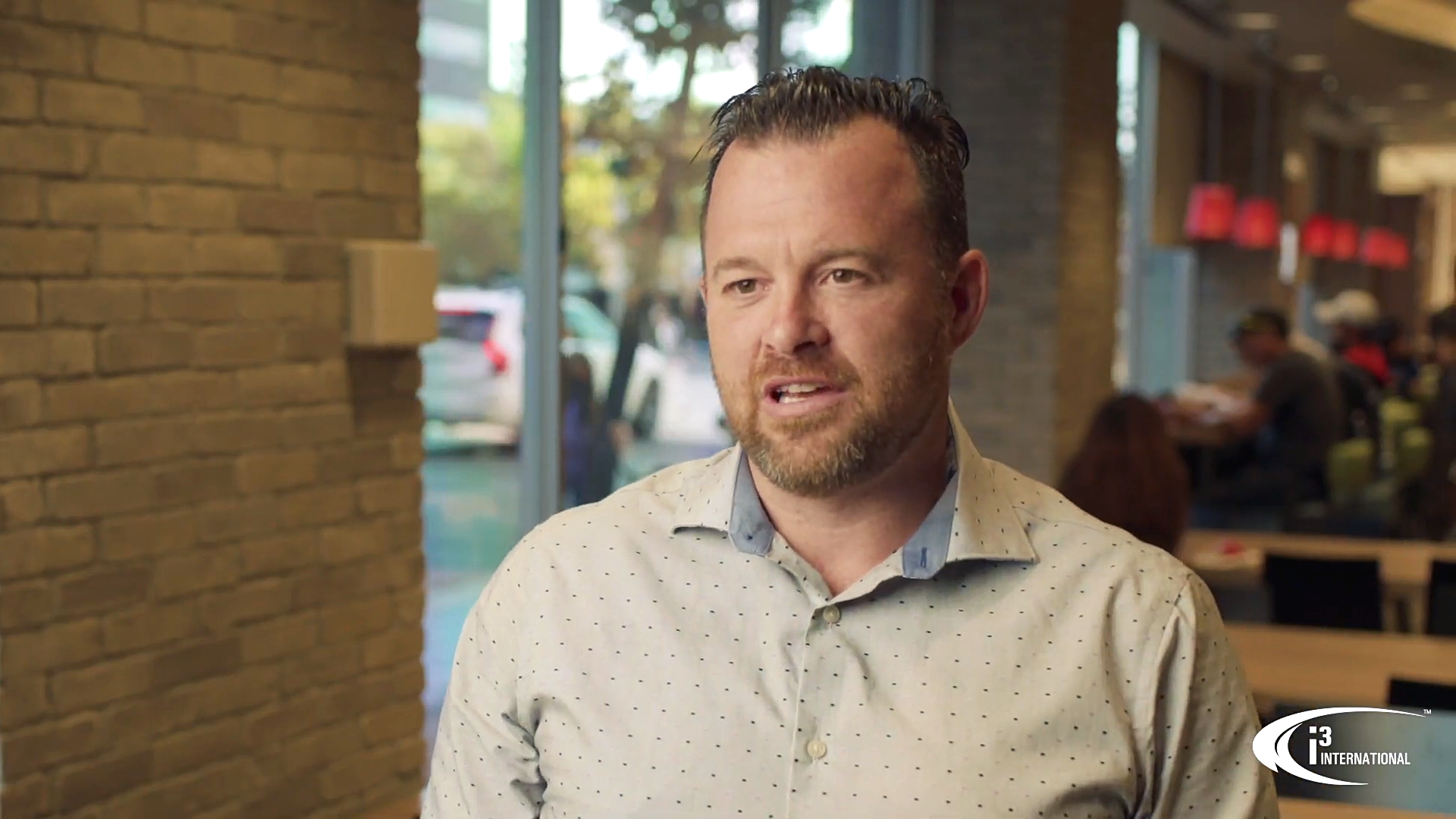 Wanted to integrate camera system with POS data and have a solution that will comply with IT policies
Needed simple but powerful integrated system to reduce theft and improve the operation.
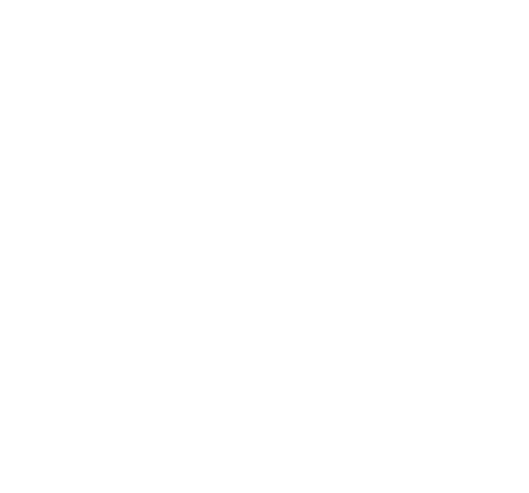 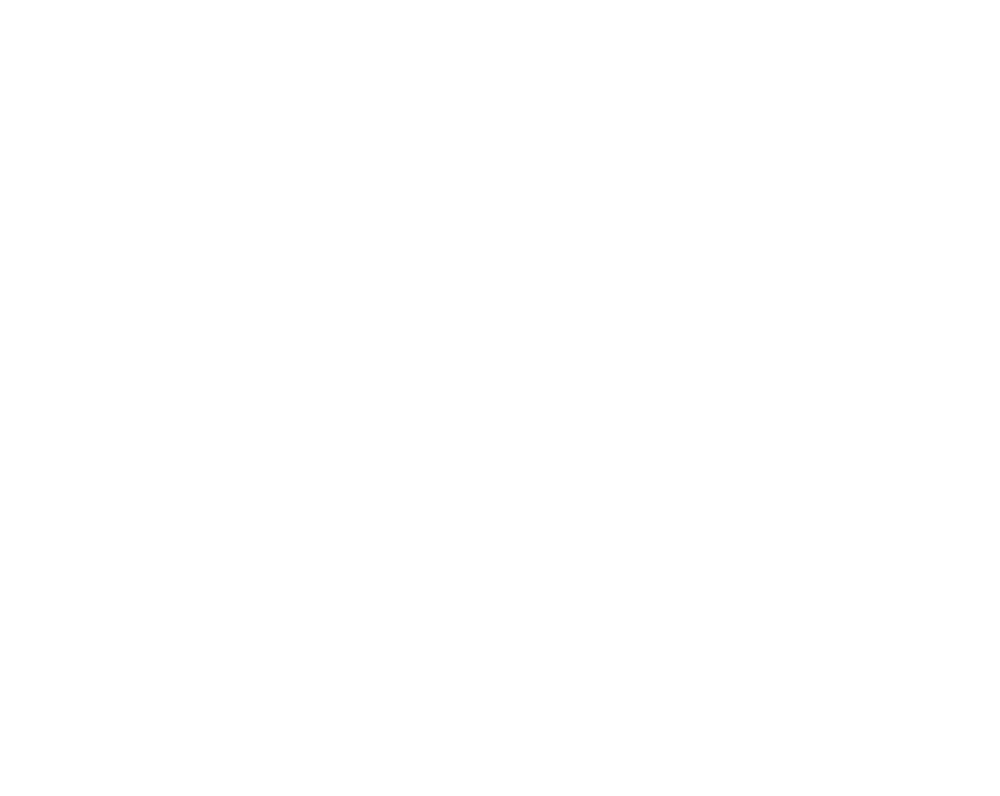 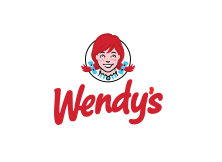 Case Study
POS Exception Reporting  Solutions
6000  locations in North America - Currently servicing 350 sites through multiple franchisee groups.
10-24 cameras per location
Remote connection through the web and mobile
Concierge level 1 support
Challenges
IT and POS feeds were controlled by 2 different vendors thus making POS integration very difficult
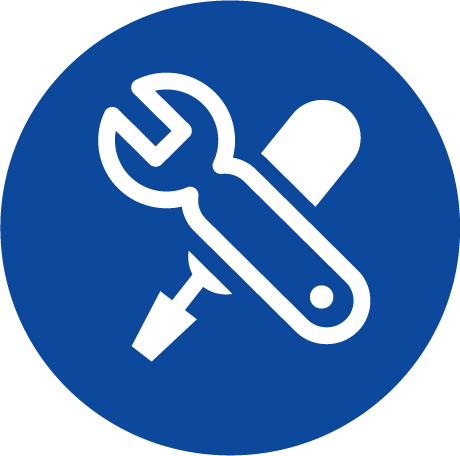 3rd party IT support was very restrictive with port opening and forwarding
Customer Quote /Benefits
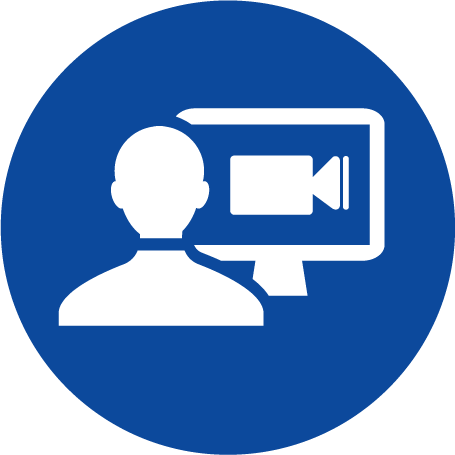 “The i3 system has allowed us to run a more secure and safe restaurant.  This organization is amazing to work with and I would highly recommend the i3 solution to any restaurant leader.” 
− John Ribson, Owner/Operator at Wendy’s
Wanted to integrate camera system with POS data
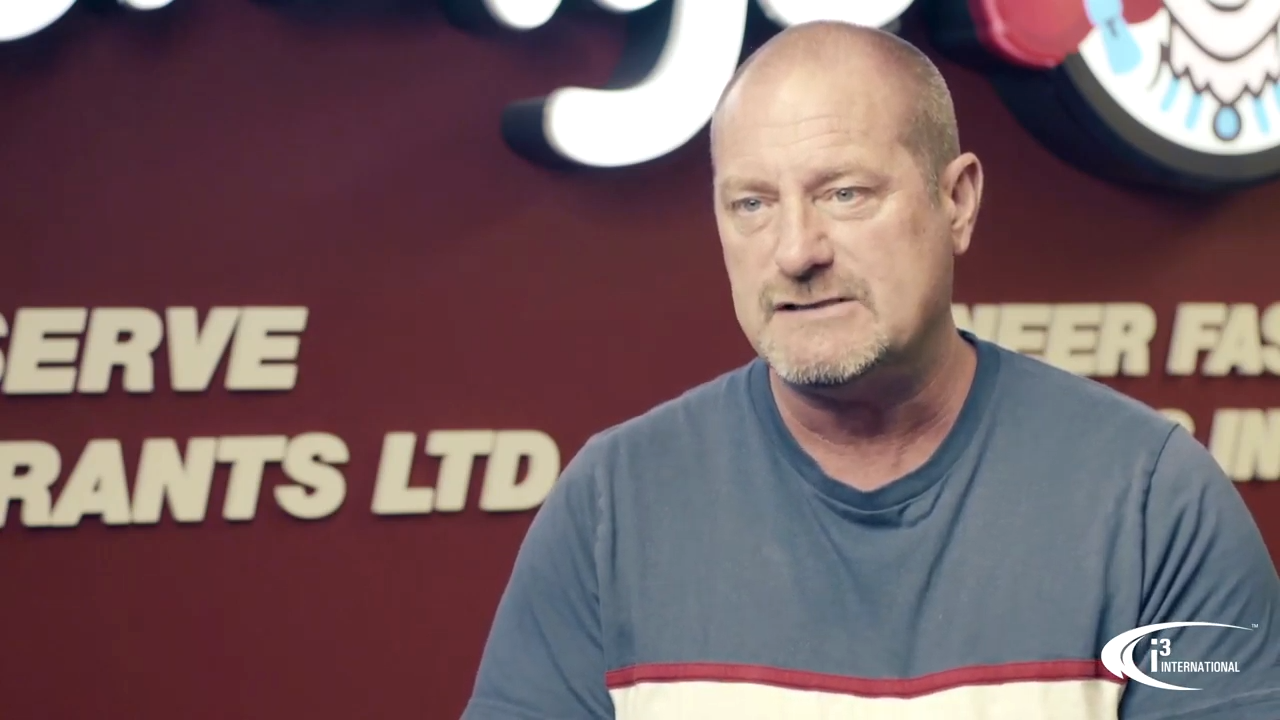 Needed simple but powerful integrated system to reduce theft and improve the operation.
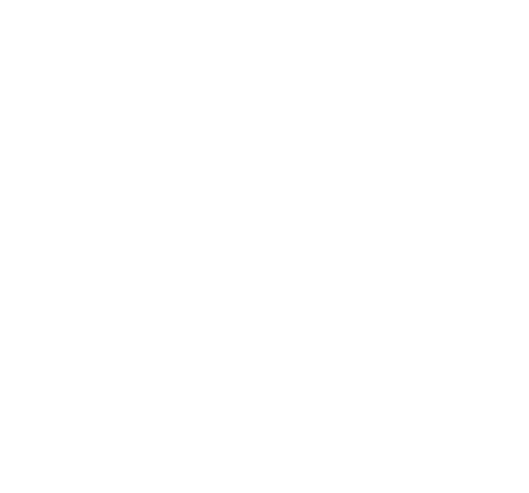 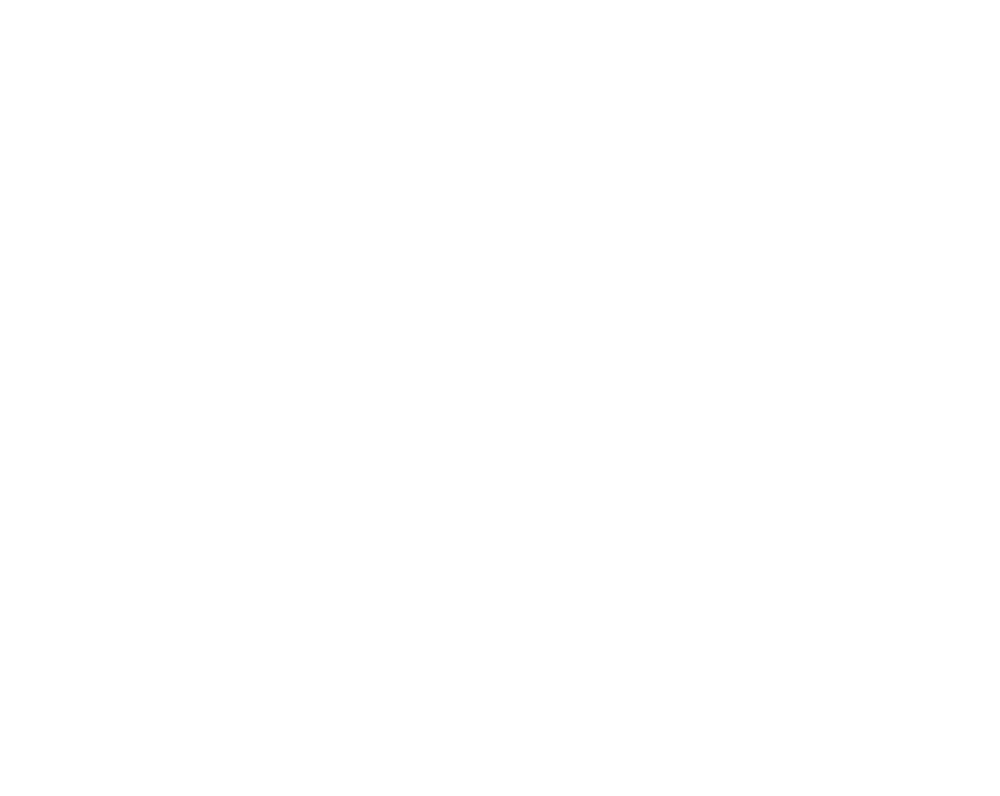 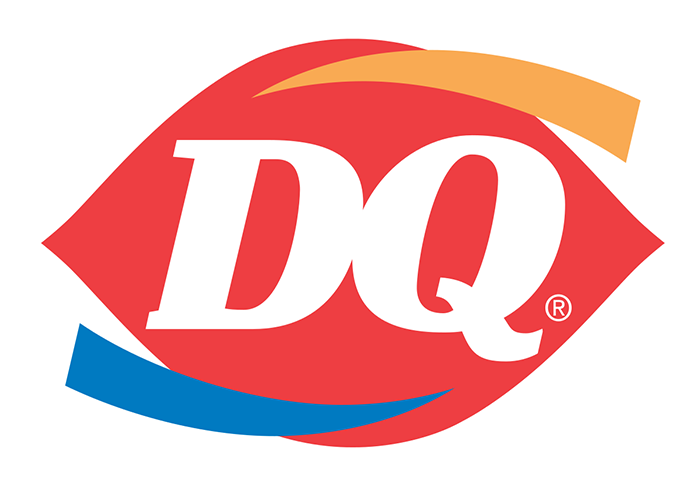 Case Study
POS Exception Reporting  Solutions
DQ is very price sensitive because they are often seasonal, thus generating less revenue than most QSRs.
6-12 cameras per location
Remote connection through the web and mobile
Concierge level 1 support
Extended Cloud storage
Challenges
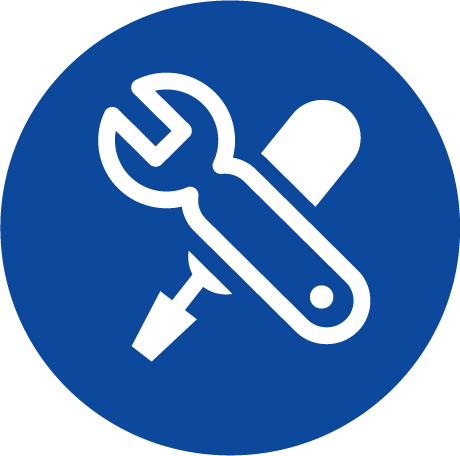 NO Integration of POS with video systems
Customer Quote /Benefits
Seasonal operation that has a difficult time of tracking key inventory.  No LP specific members.
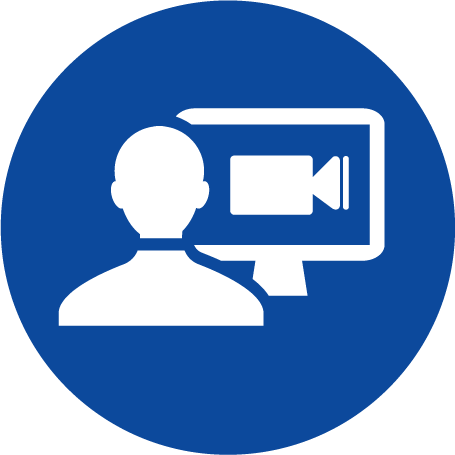 “The  integration of POS and video allows for relevant information, presented effortlessly in one location. Powerful video analytics, allow me to focus on other tasks versus investigating suspicious activities. I am able to quickly find what may have been missed via human limitations.”
− Andrew Colbourne, Franchisee owner, DQ
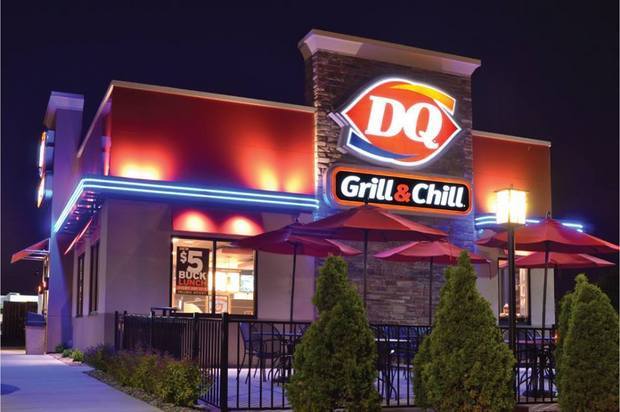 Wanted to integrate camera system with Cloud POS data and in-store analytics.
Needed simple but powerful integrated system to reduce theft and improve the operation.
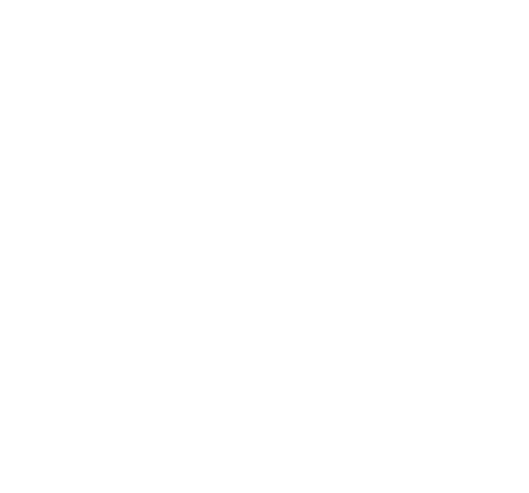 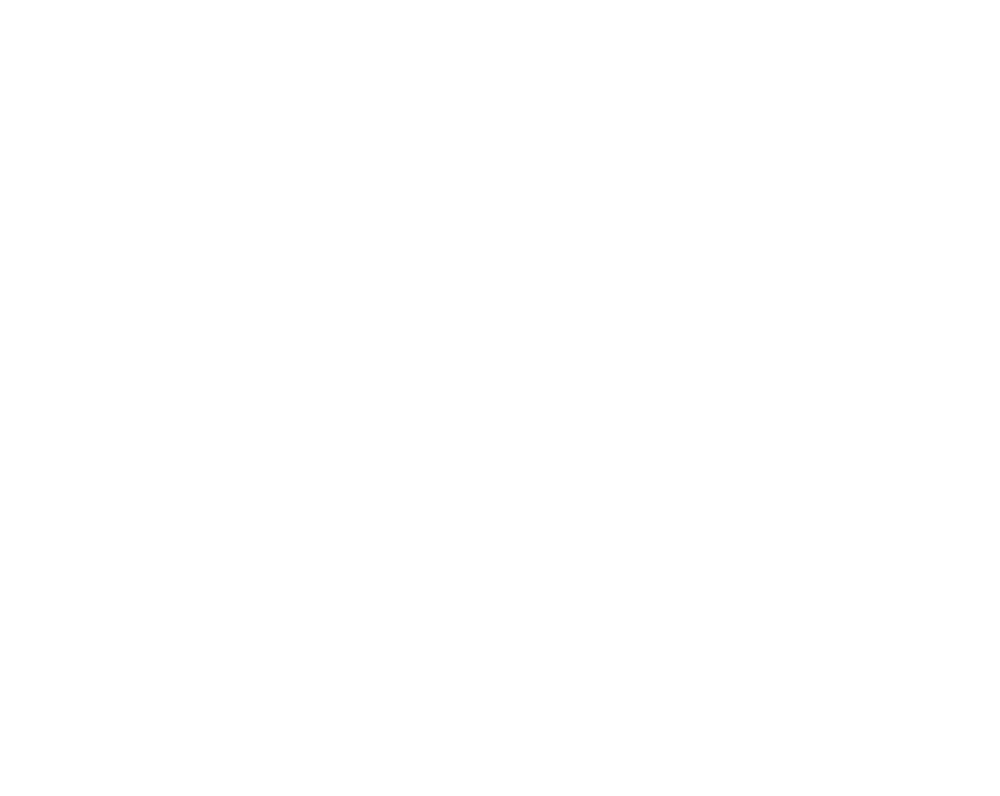 Competitive Landscape for POS Exception Reporting
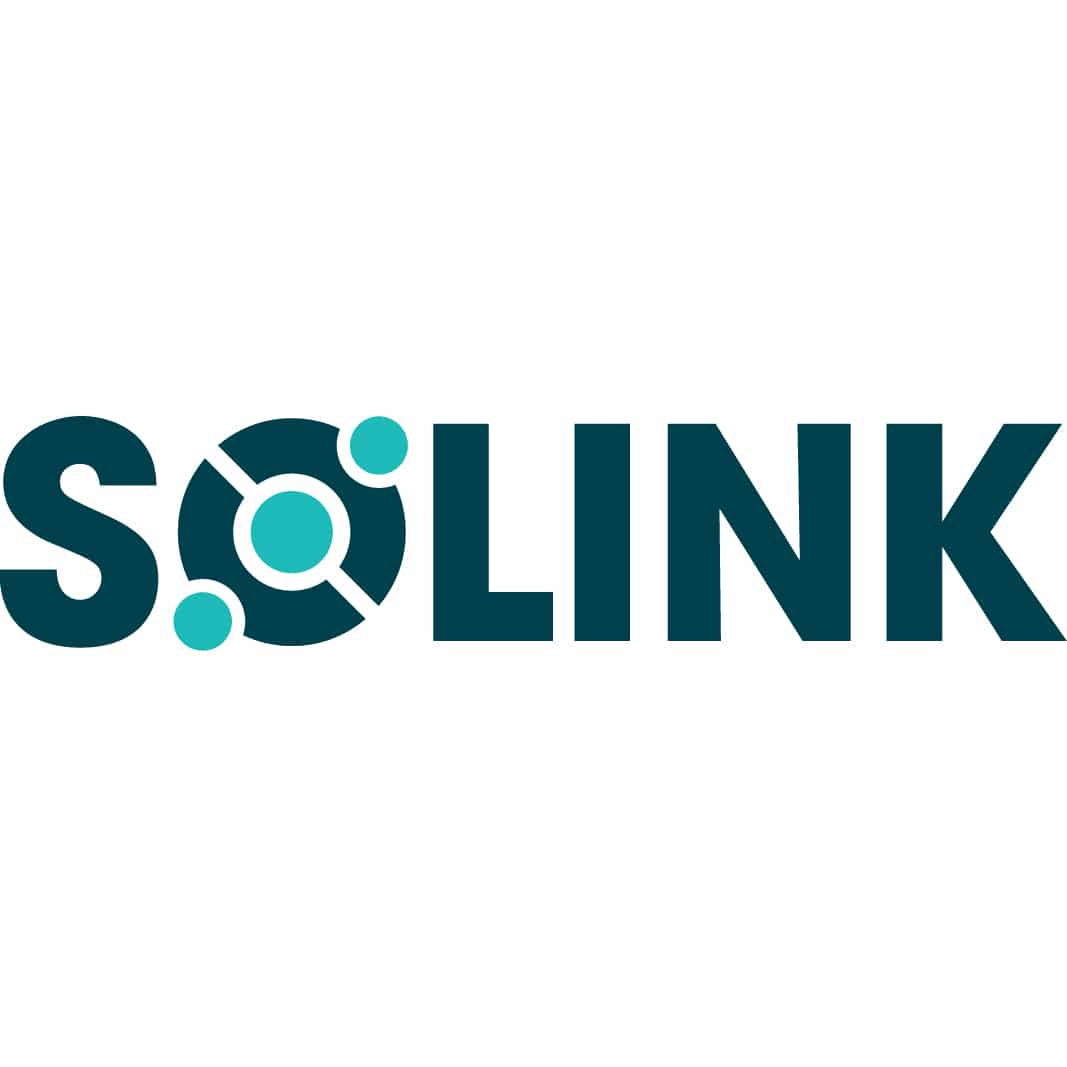 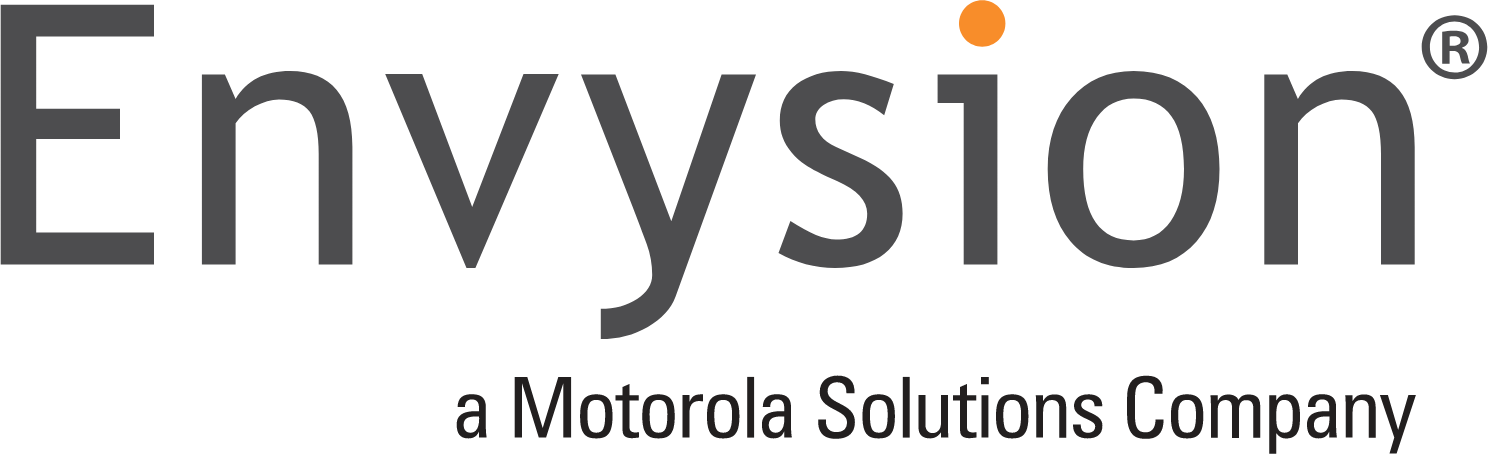 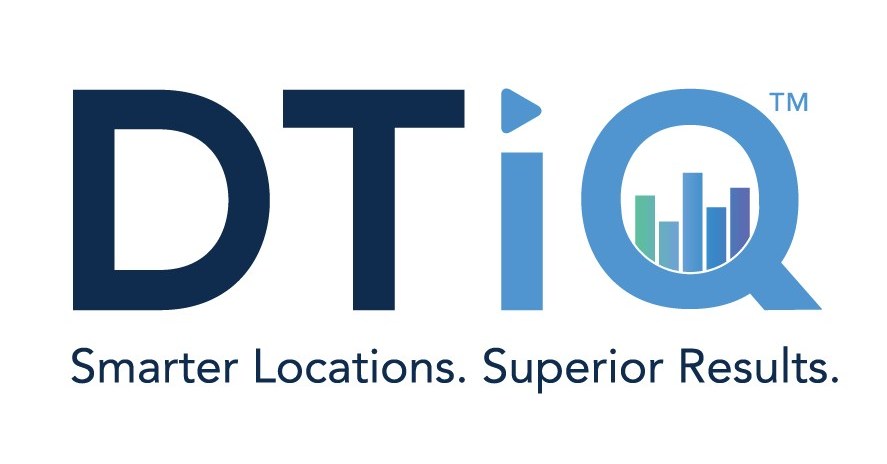 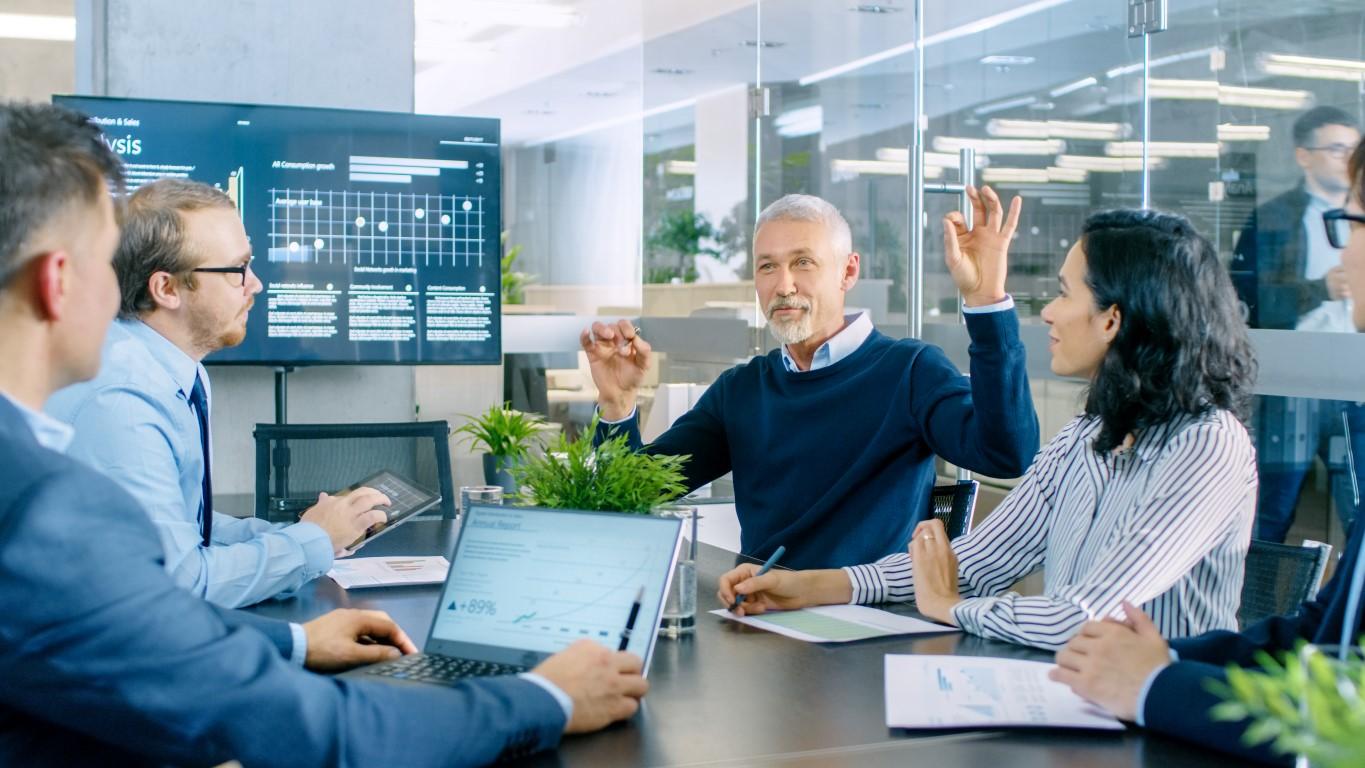 Initial Pitch
“Hi (first name of potential customer) ….My name is XYZ and our company has been working with many “QSR-name drop” like Wendy’s, Tim Hortons, Bojangles, BK, Popeye to help them reduce their loss at the POS to the tune of about 10-15 percent with the existing security infrastructure.  Would you have some time to set up a meeting with a subject matter expert to share some of that info with you?”
Typical Decision Makers
Operation, IT, Finance Heads of AP/LP, or Risk Management
Franchise Owner, DM, Operation manager
Sales Tips
Get the decision maker involved early
Ask pointed Discovery questions besides BANT:
Does your video currently integrate with your POS?
How do you easily determine internal theft or loss at the POS? 
Tailor proposal with their needs with minimal options
Understand their costs and provide ROI
Ask for referrals
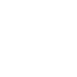 Typical Influencers 
District Manager or General manager
Ops/facility manager
Franchise Board, Investor Groups or Advisory Groups
Consultants and Secondary Vendors (POS companies)
Industry groups/sites: RLPSA, LPM, QSR magazine
Top Referenceable QSR Customers To Name Drop With Prospects
POS Exception Reporting - FAQs
What types of cameras are supported ?
What are the key stages in a POS implementation project?
What is the duration of a typical project ?
Will we support a POC? Maximum length?
What POS systems have we integrated successfully with?
How is the pricing structured? How do I get pricing for a prospect?
What is the handoff between Interface and i3 for training, install, support?
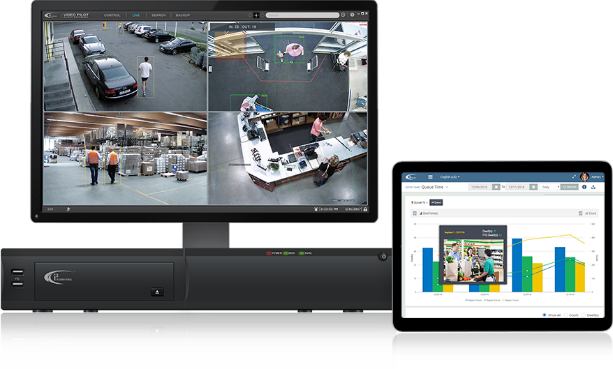 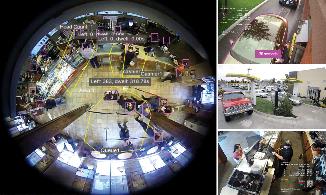 Full turn-key solution
Full turn-key solution including cameras switches, POS, Ai, & cloud solutions, to reduce the total cost of ownership.
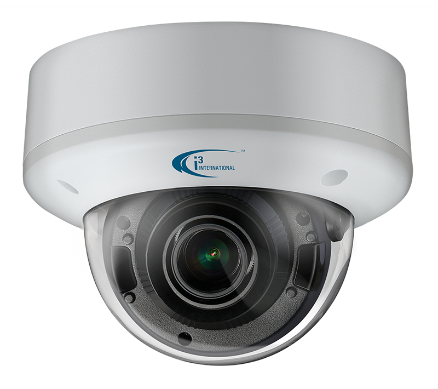 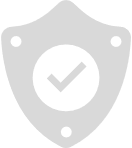 Interconnected platform that  integrates to third-party devices such as the POS, drive-through system, and other restaurant equipment - this gives the operator  new insights into customer behavior and store operations.
Integrated platform
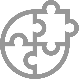 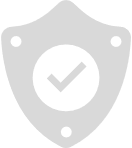 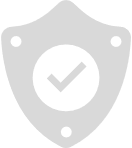 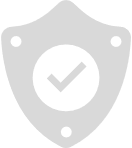 Integrated data in real time, across a secure cloud network, encouraging positive behavior from staff members to improve sales and maximize output.
Secure cloud connection
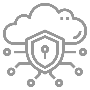 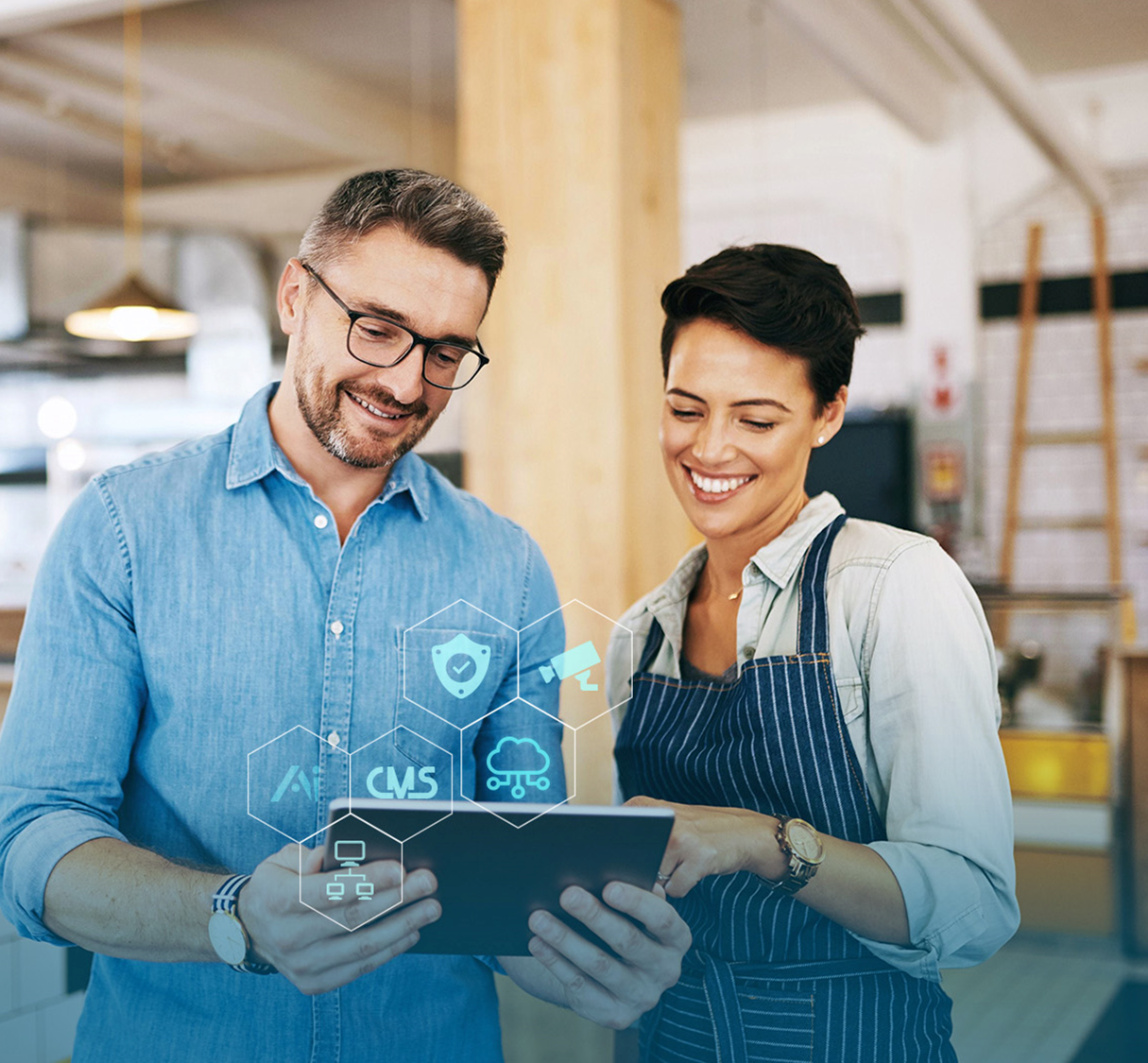 Next Steps